War in parliament
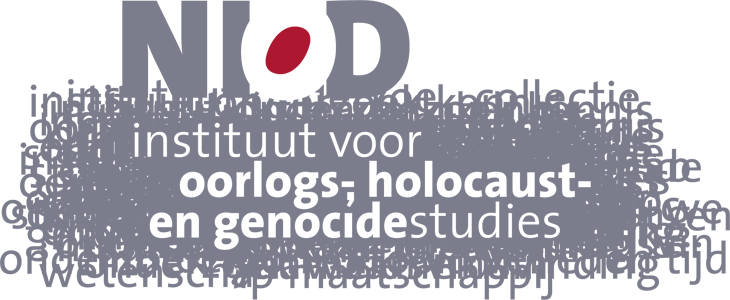 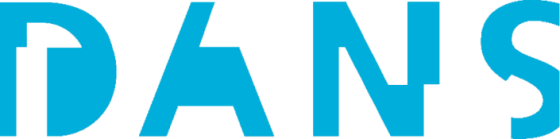 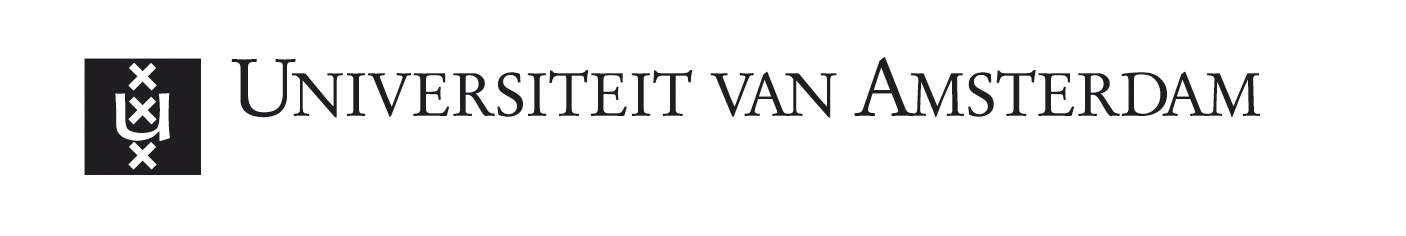 Gefinancierd door:
2
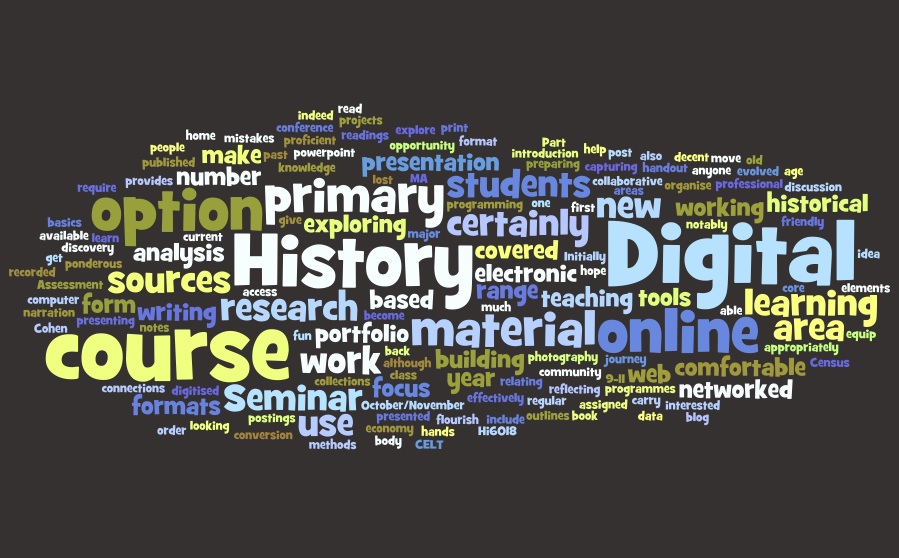 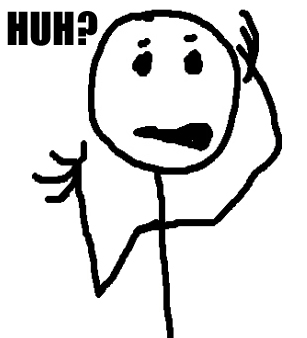 Tools?
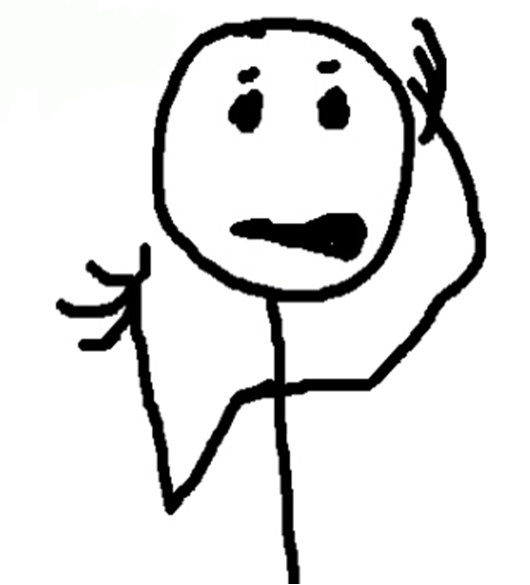 Booleaans?
Data?
Metadata?
Wildcards?
Lucene?
Queries?
[Speaker Notes: Poppetje van dia 3 zou moeten kunnen denken: Tools? Queries? Data? Metadata? Wildcards? Lucene? Booleaans? 

En het poppetje raakt in de war.]
Verwijzingen naar de Tweede Wereldoorlog in het Nederlandse parlement 1945-2010
Data: Handelingen der Staten Generaal
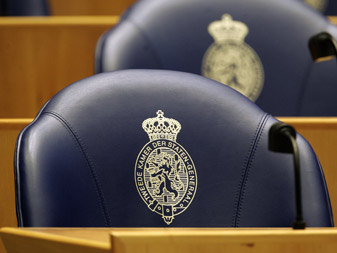 de Boerenpartij
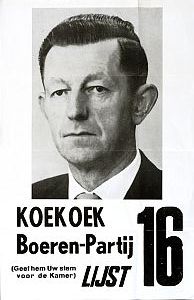 Van Boerenprotest naar Boerenbruin?
Verkiezingsaffiche 1963
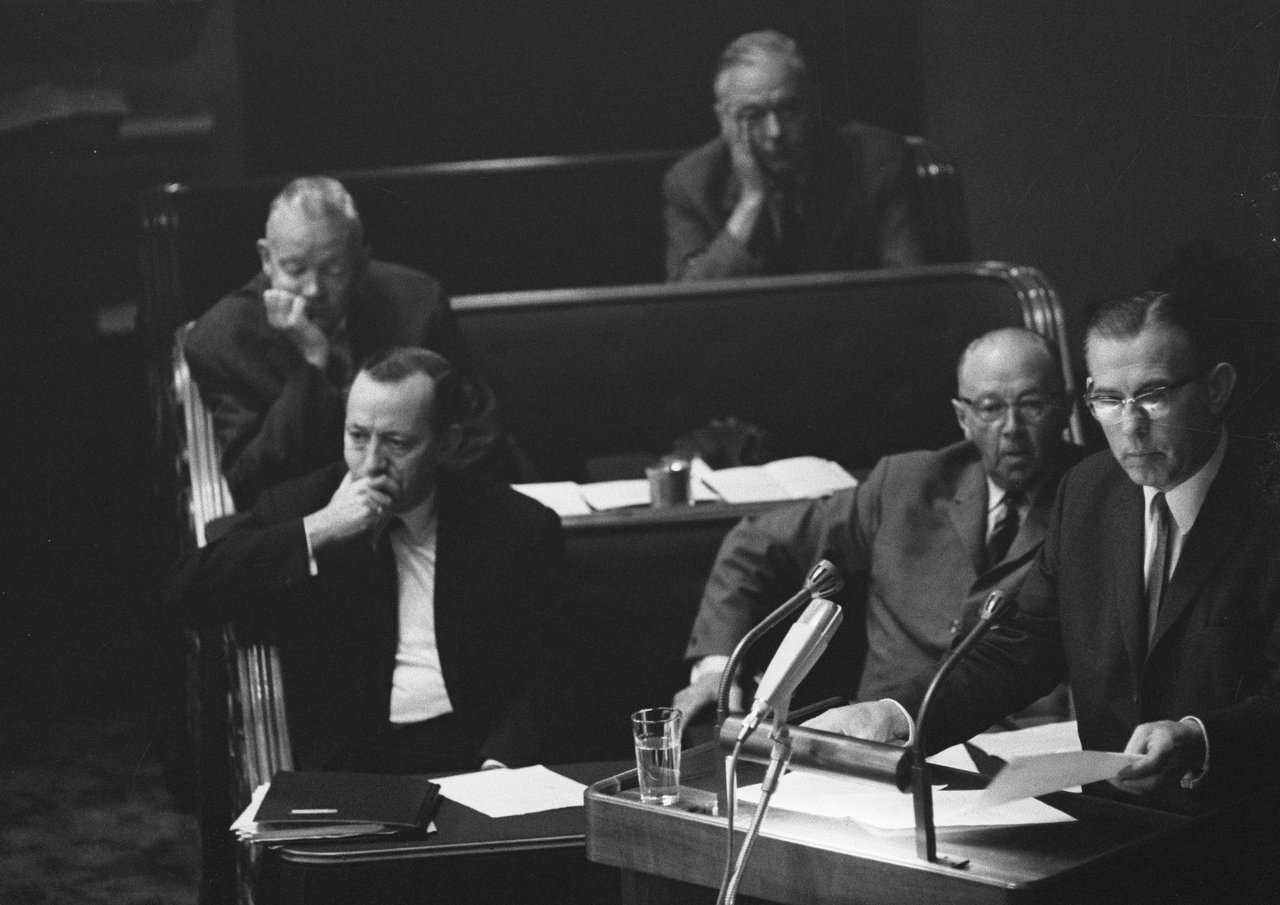 VVD-Eerste Kamer-lid Jan Baas aan het woord, H. Adams luistert (rechts zittend met bril) naast hem (links) BP-lid A. Snoek (EK - 4 oktober 1966)
[Speaker Notes: Collectie / Archief
Fotocollectie Anefo
Reportage / Serie
Eerste Kamer behandelt een verklaring van de heer Hendrik Adams van de Boerenparij
Beschrijving
VVD-lid Jan Baas aan het woord, Hendrik Adams luistert
Datum
4 oktober 1966]
Adams na afloop van het Eerste Kamerdebat 1966, naast hem Koekoek
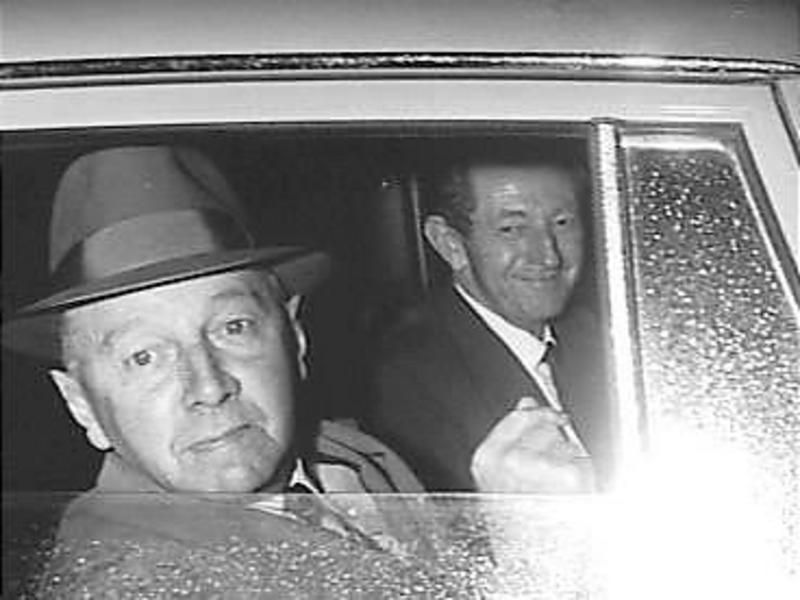 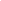 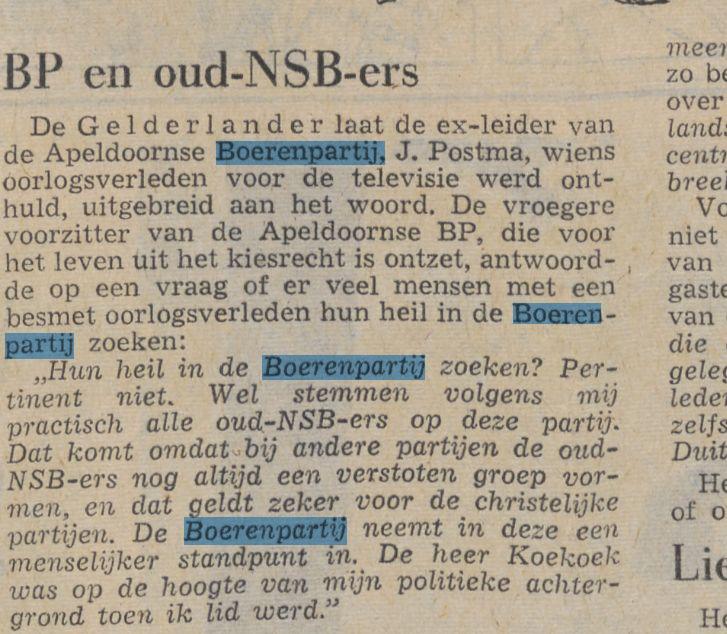 [Speaker Notes: De Waarheid: 11 oktober 1966]
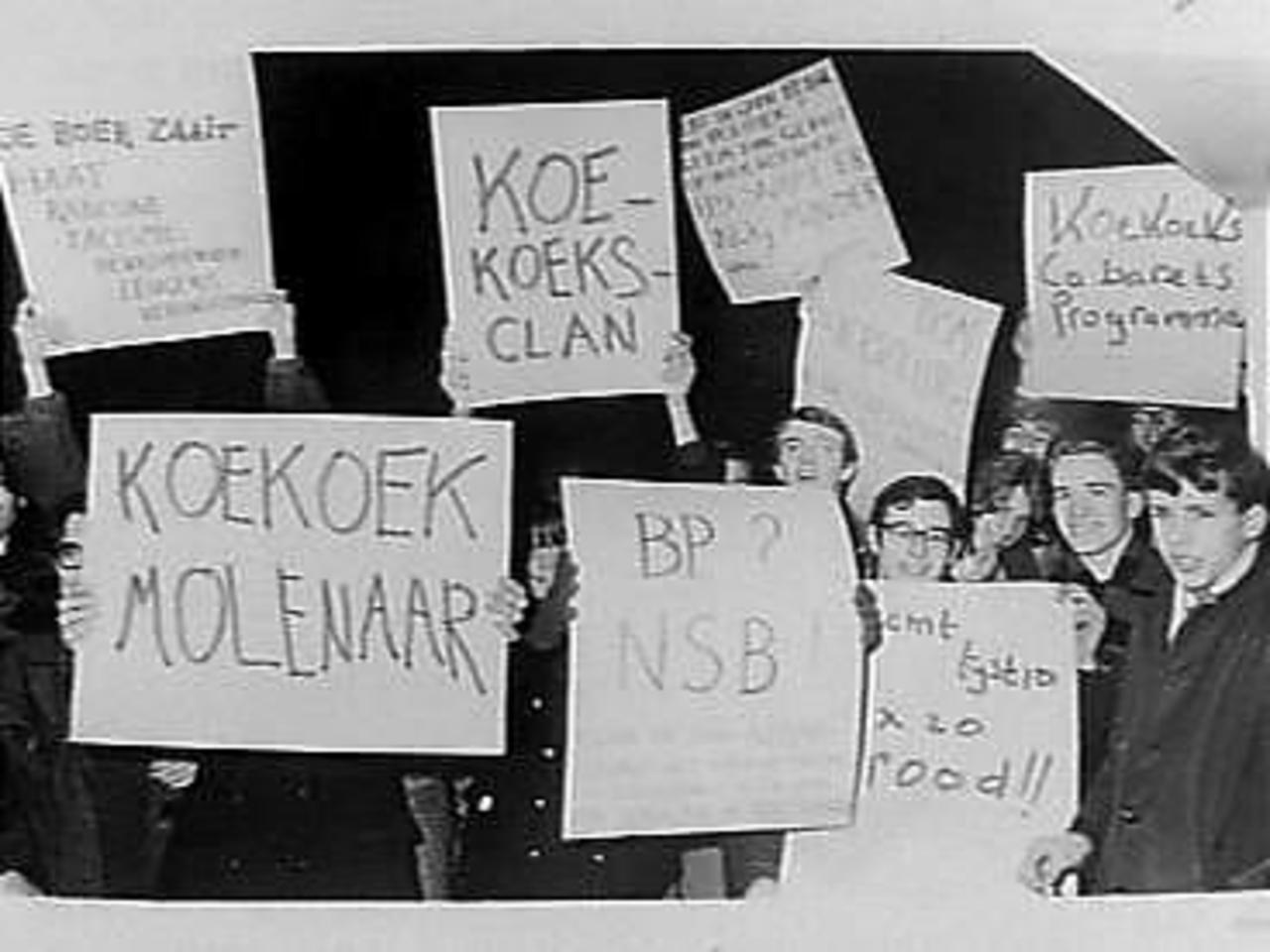 Verkiezingsvergadering Boerenpartij. Jongeren protesteren (7 februari 1967)
[Speaker Notes: Metadata
Collectie / Archief Fotocollectie Anefo; 
Reportage / Serie 
[ onbekend ]
Beschrijving
Verkiezingsvergadering Boerenpartij, jongelui met borden tegen Koekoek
Datum
7 februari 1967]
Onderzoeksvraag:
Hoe vaak werd er een verband gelegd tussen de Boerenpartij en ‘fout’ als we kijken naar de parlementaire verslagen in de periode 1963-1981?
Query 1
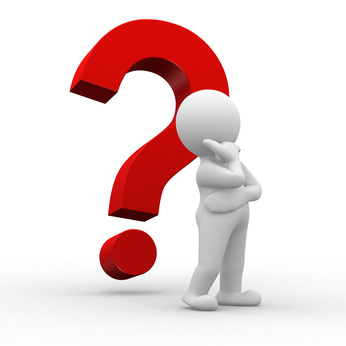 Query 1
wip1:= Boerenpartij = ('Boerenpartij OR Adams OR Koekoek OR Voogd OR Brake OR Harmsen 
OR Harselaar OR Bossche OR Koning OR Kronenburg OR Leffertstra OR Nuijens OR Verlaan') 
Doel: Hoe vaak werd er gesproken over de Boerenpartij

onderverdeling: 
1963-1981
1982-1995
Query 2
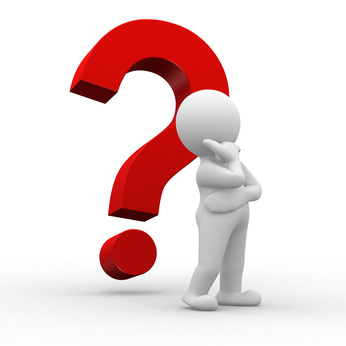 wip2 := ‘fout’= ('"fascis*" OR NSB OR "politie* delinquen*" OR "collaborat*" OR "nationaal socialis*" OR "antisemitis*" OR "oorlo*" OR bezetting OR Mussert OR Roskam OR Boerenleider OR "Jeugdstor*" OR "NSK*" OR "Waffen-S*" OR Landstand') 
Doel: Hoe vaak werd er gesproken over ‘fout’.

onderverdeling:
Boerenpartij
(2)  Overigen
Query 3
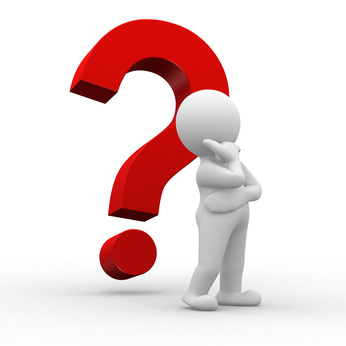 wip3: = wip1 AND wip2, dus Boerenpartij in verband gebracht met ‘fout’.

onderverdeling
Boerenpartij 
Overigen
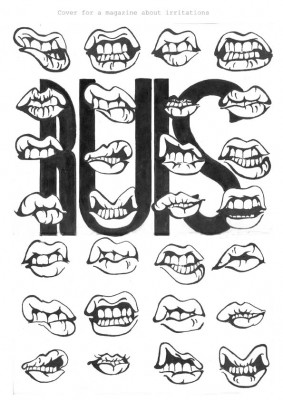 Bezetting
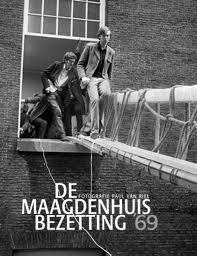 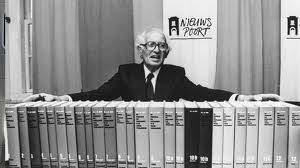 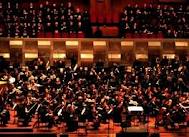 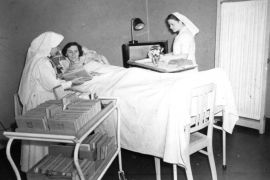 We zochten:
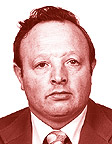 J. (Jan) de Koning (1937-2010), Tweede Kamerlid BP 1973-1977
We vonden tevens:
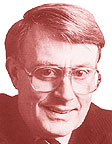 Mr. H.E. (Henk) Koning (1933), Tweede Kamerlid en staatssecretaris VVD
Drs. J. (Jan) de Koning (1926-1994), Tweede en Eerste Kamerlid, minister voor de ARP, CDA.
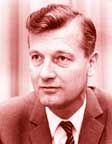 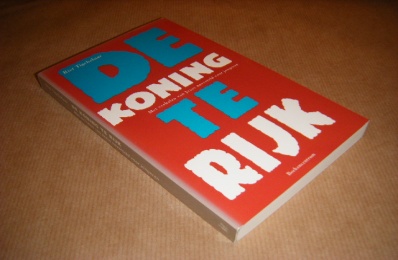 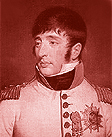 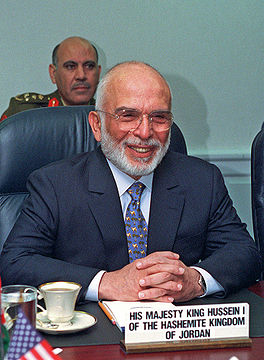 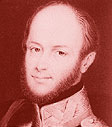 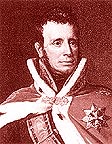 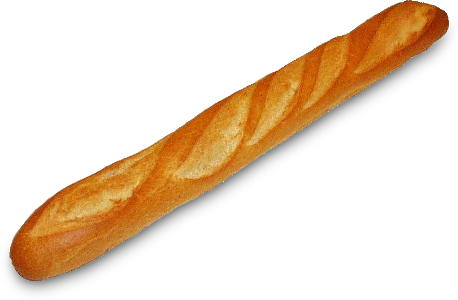 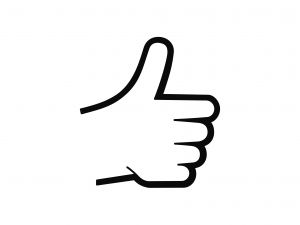 Ontsluiten - de periode 1963-1981 beslaat (honderd)duizenden pagina’s. Met queries kunnen deze worden teruggebracht.

Verbanden - BP en  ‘fout’.

Ordenen - geef me alle fragmenten van die en die over dat en dat.

Combineren - geef me alle verwijzingen naar ‘fout’ en dan alle verwijzingen naar ‘fout’ en de BP, etc.
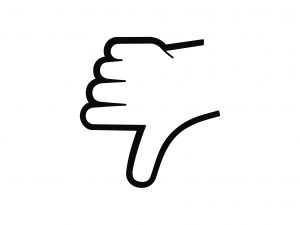 Meten  - is  niet meteen weten omdat sommige vraagstukken zijn nog niet zo gemakkelijk lijken om te zetten in adequate queries (denk bijvoorbeeld aan buitensluiting) 

 Andere uitingen – 
	‘Hoewel ik de politieke van bijdrage van D’66 bepaald heel anders en positiever waardeer dan die – ik spreek het maar rustig uit – dan van de Boerenpartij […]’ (Den Uyl, PvdA, in TK, 19 april 1967)

	‘Deze motie van de ultrarechtse concentratie […] zal onze stem niet krijgen, omdat hier onder het mom van de democratie geprobeerd wordt, bestaande rechtsregels te ontkrachten.’ (Boersma,  ARP, in  reactie op een motie van de Boerenpartij:, Tk, 20 december 1967)

3. 	Omvang - te grote resultatensets  als gevolg van ruis.
Verrijkte Publicatie
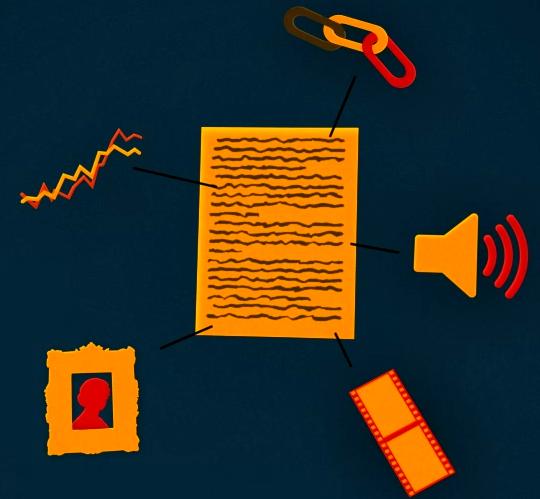